宣教关怀
阿爸天父，感谢祢差派新的长期宣教士林慧桦，到东南亚难民群体中服事和布道。东南亚有三十万名来自不同国家的难民，他们正等待宣教士向他们分享基督的福音。恳求圣灵充满林慧桦，带着刚强、仁爱、谨守的心志事奉。她能以基督的心
1/2
宣教关怀
为心，爱难民如同自己，让难民小孩、年轻人和父母都从慧桦身上看见耶稣基督的形象。求主耶稣基督的宝血遮盖慧桦，保佑她胜过任何形态的属灵争战，心中常有以马内利的平安。奉主耶稣基督的名，阿们。
2/2
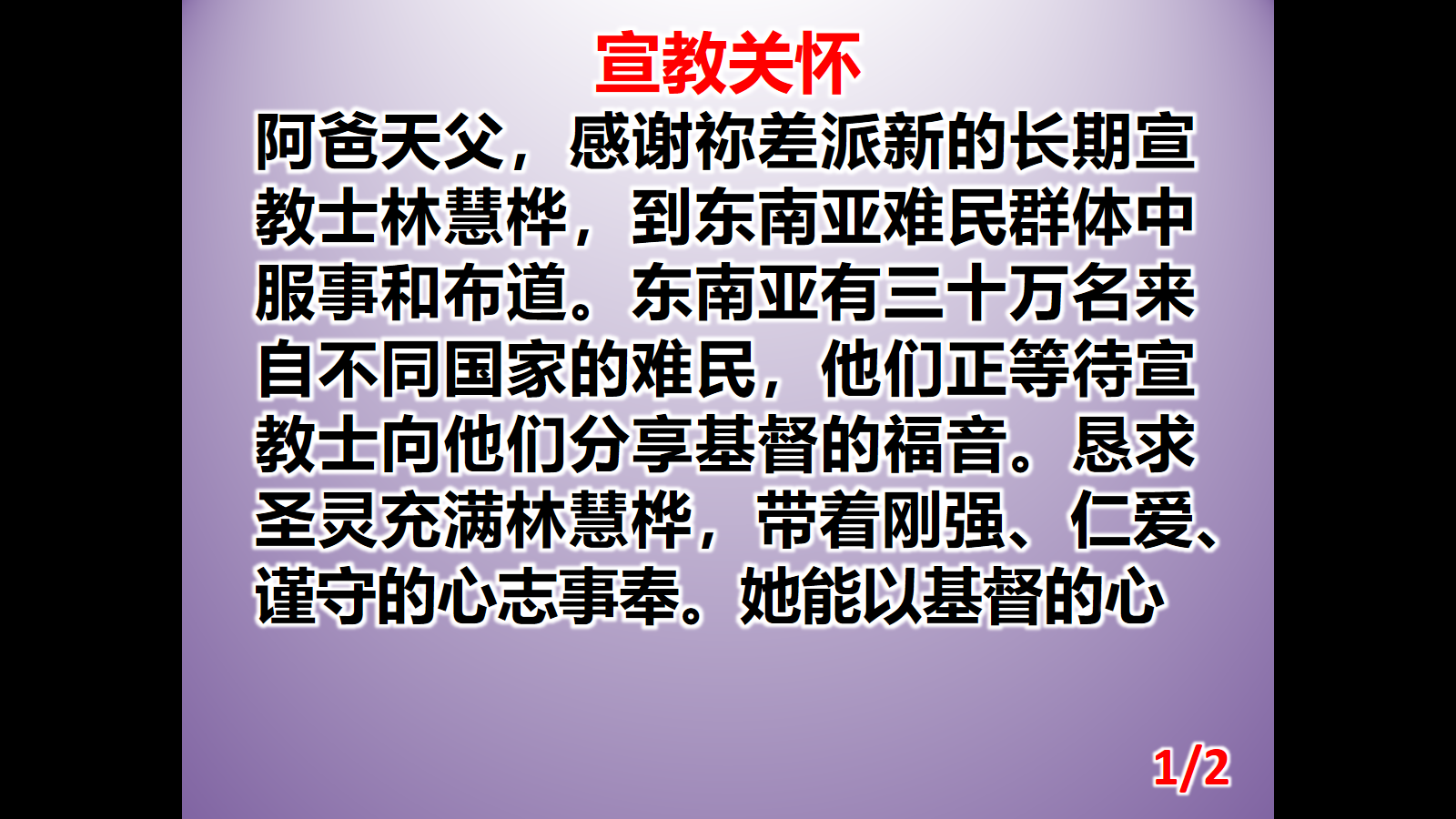 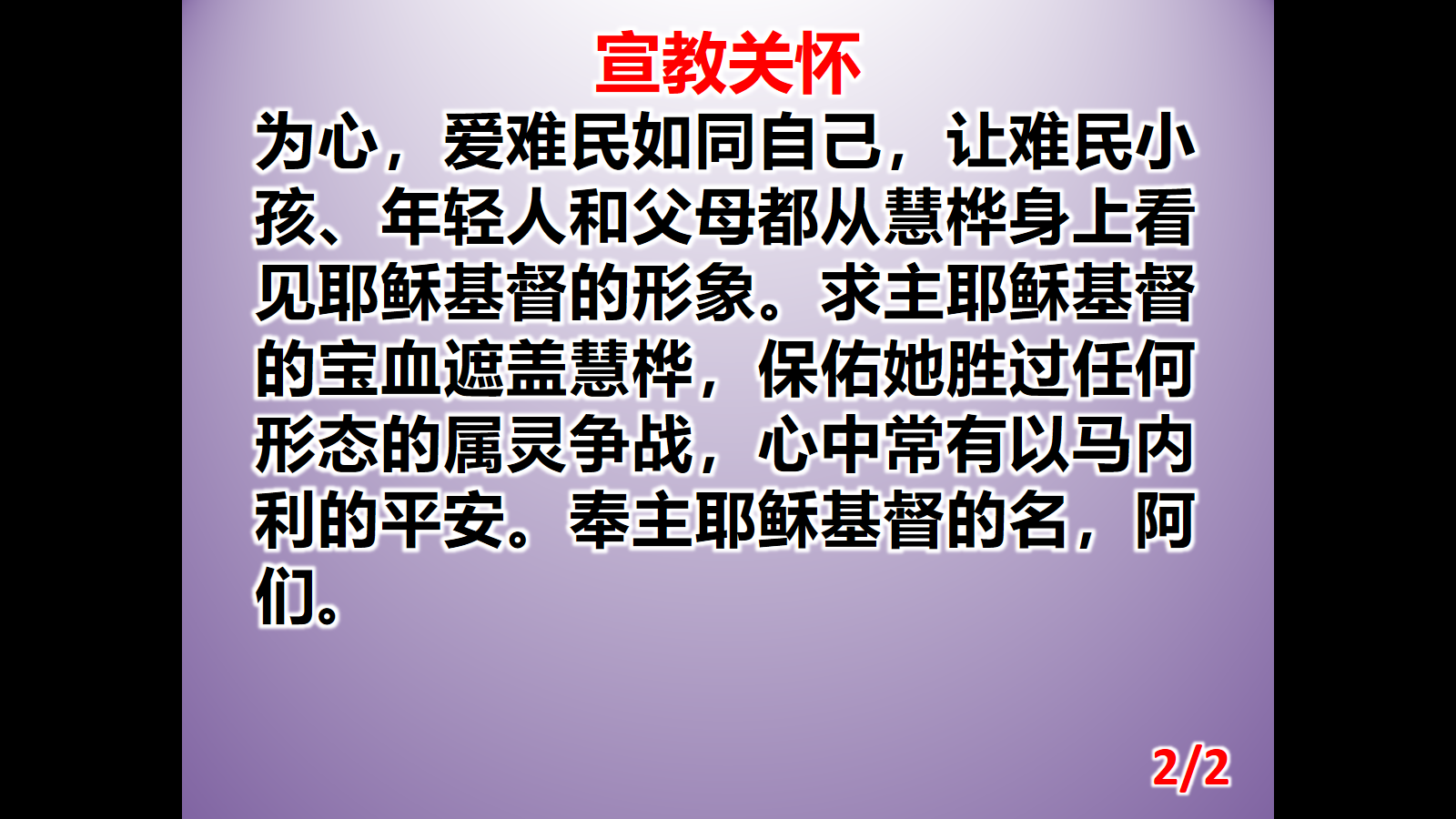